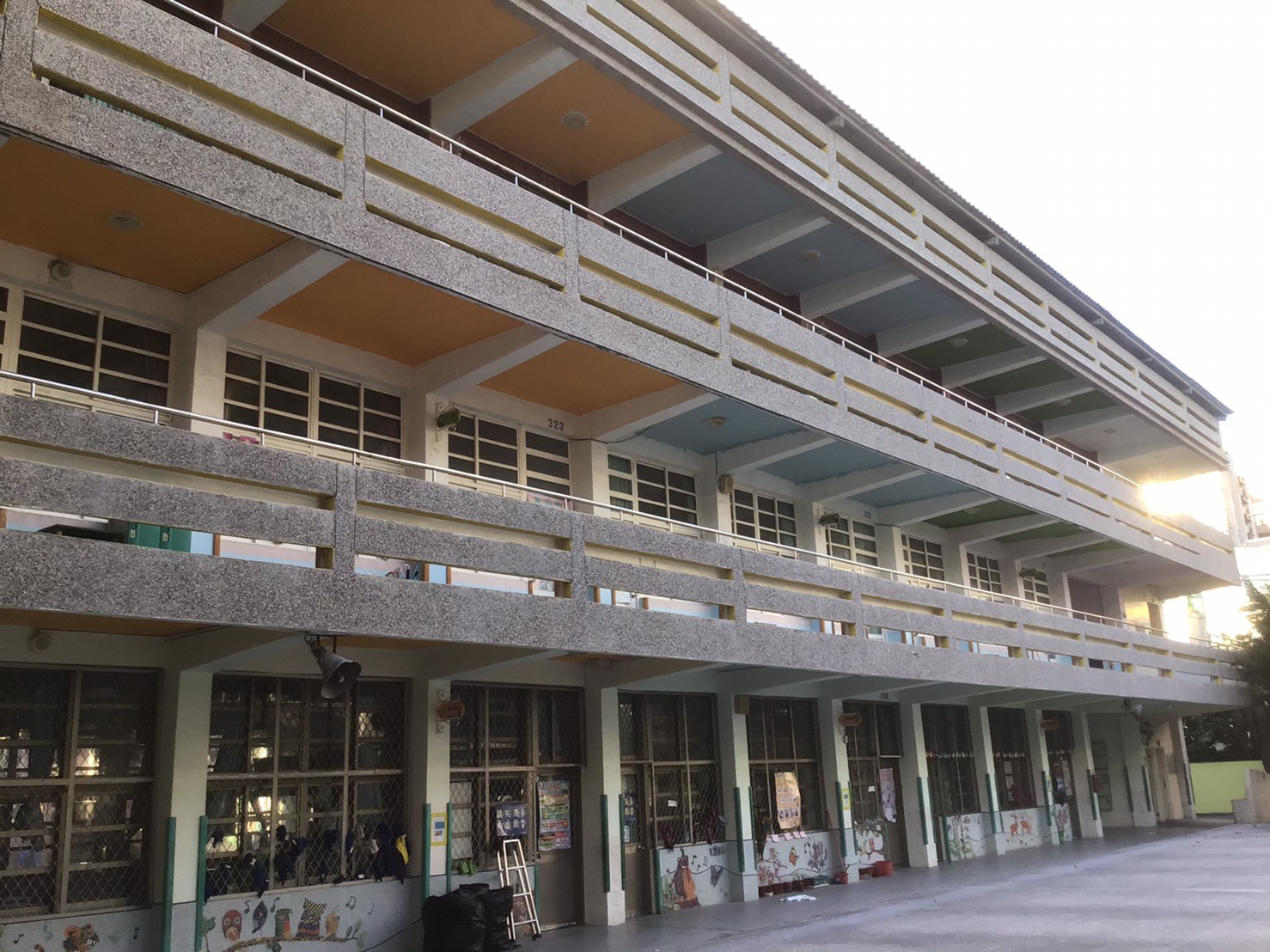 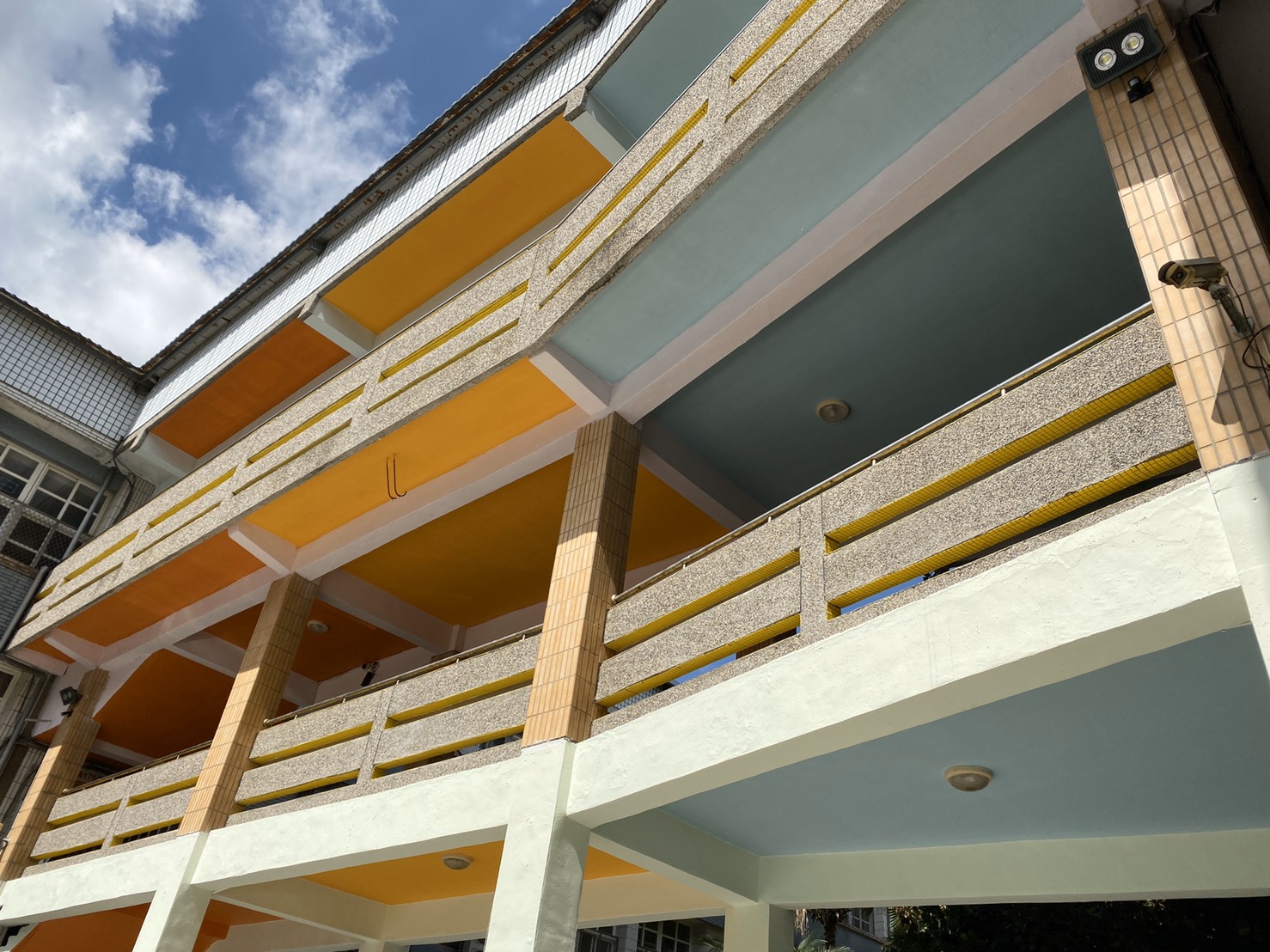 總務處
班親會宣導資料
環境衛生管理
公共區域環境整理
每日消毒+固定隔週委外清消
教室環境整理
每班教室電扇清洗
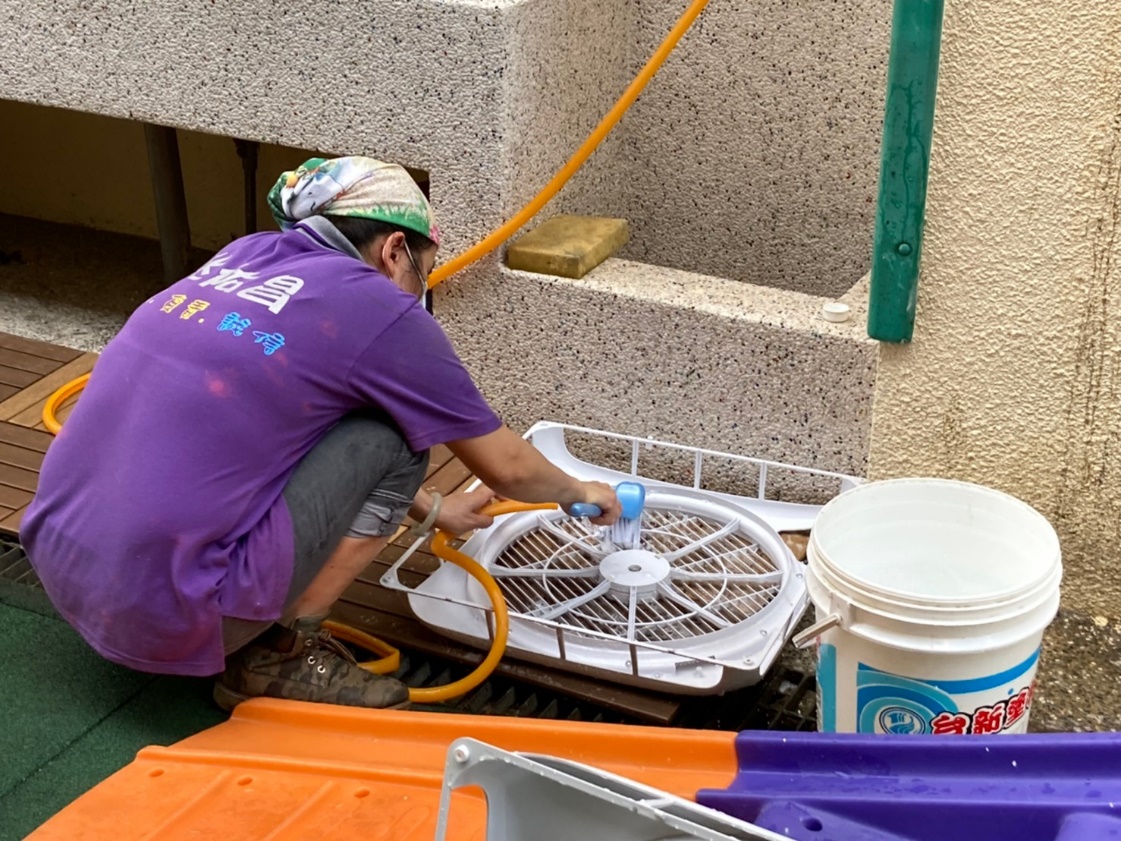 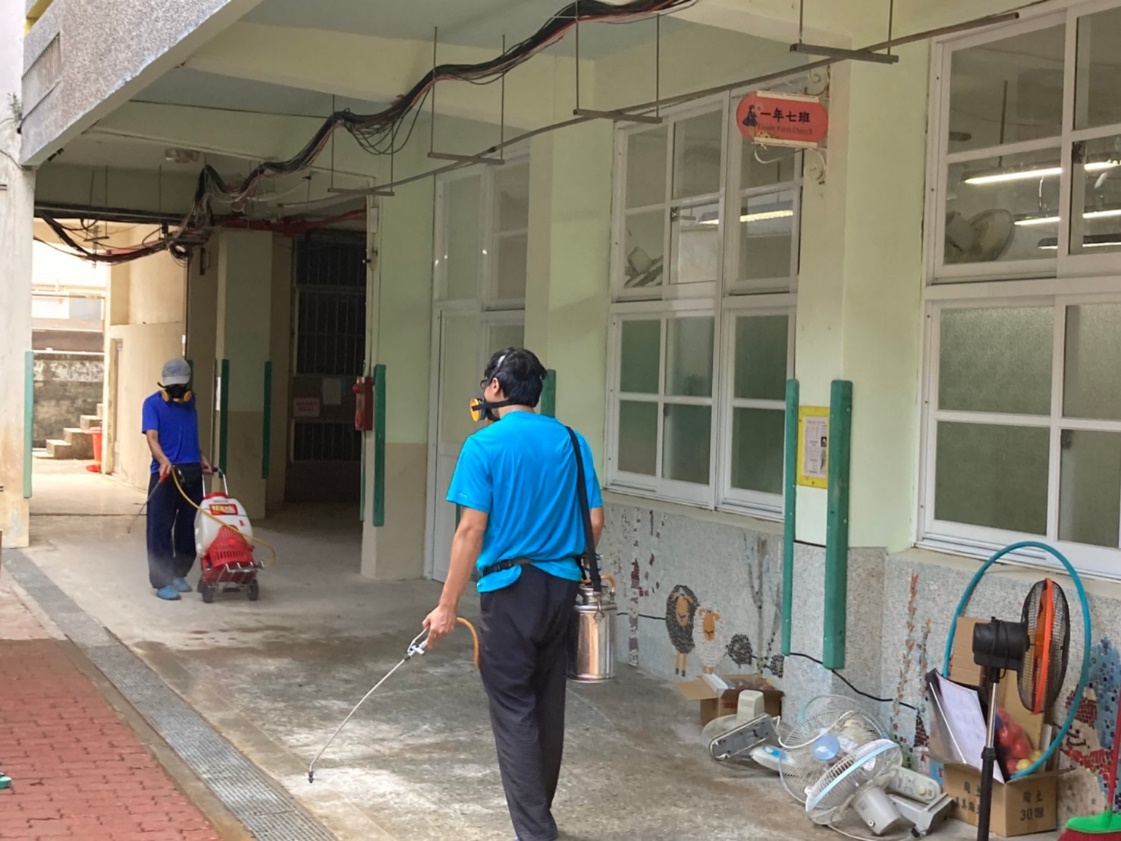 關於水的管理
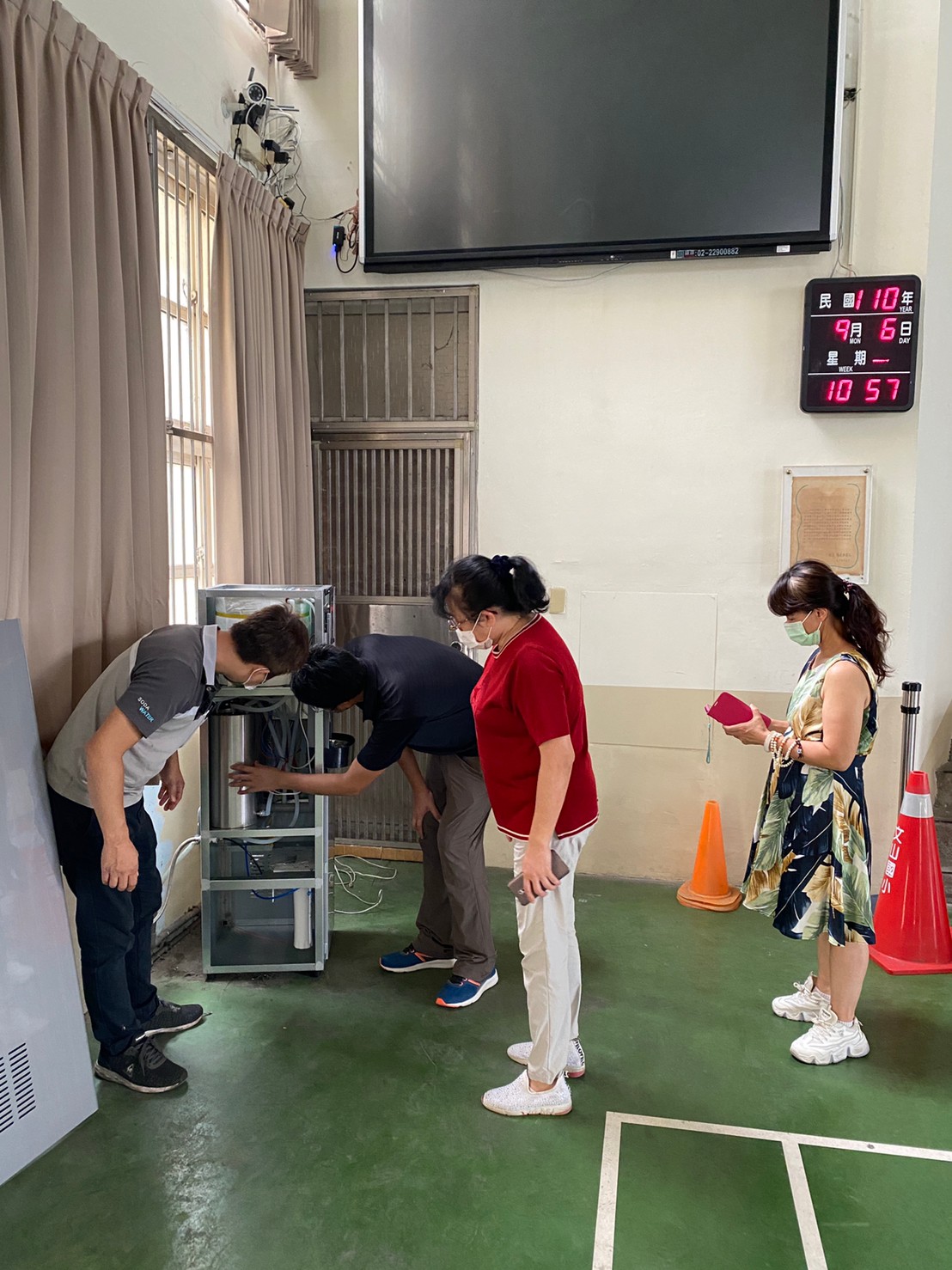 飲水機 高比例配置
每三個月更換濾心
每三個月委託水質檢測
依規定不得提供冰水。
109年更新6台 、110更新7台，解決溫水不足問題。每台增加8.5公升溫水缸，每台可提供17公升溫水。
關於水的管理
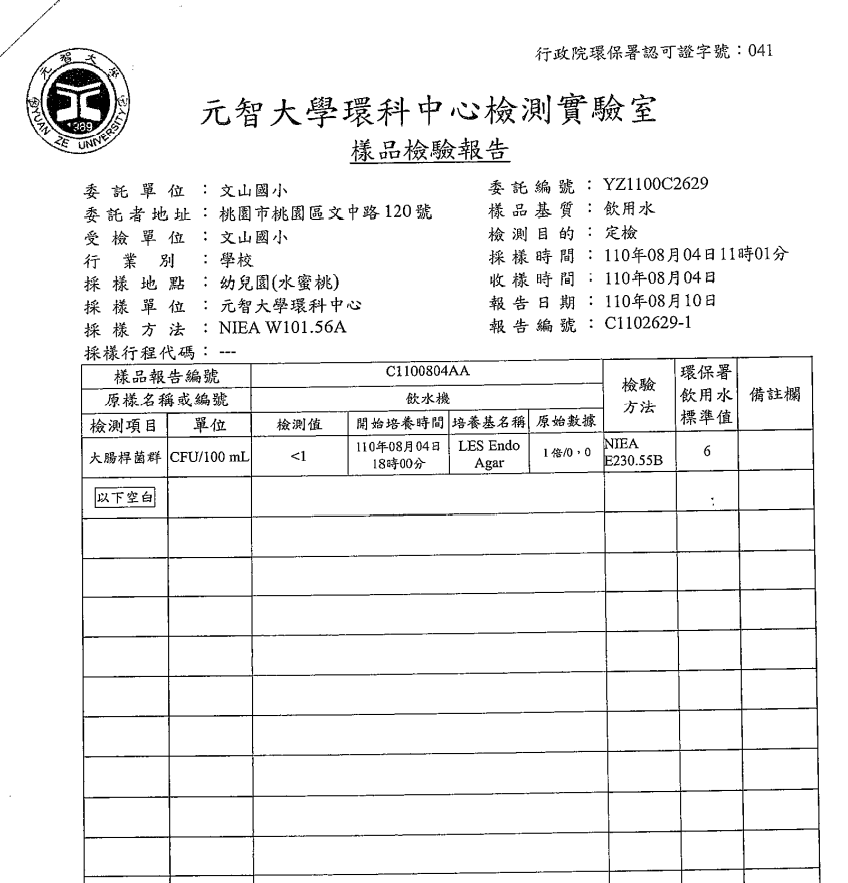 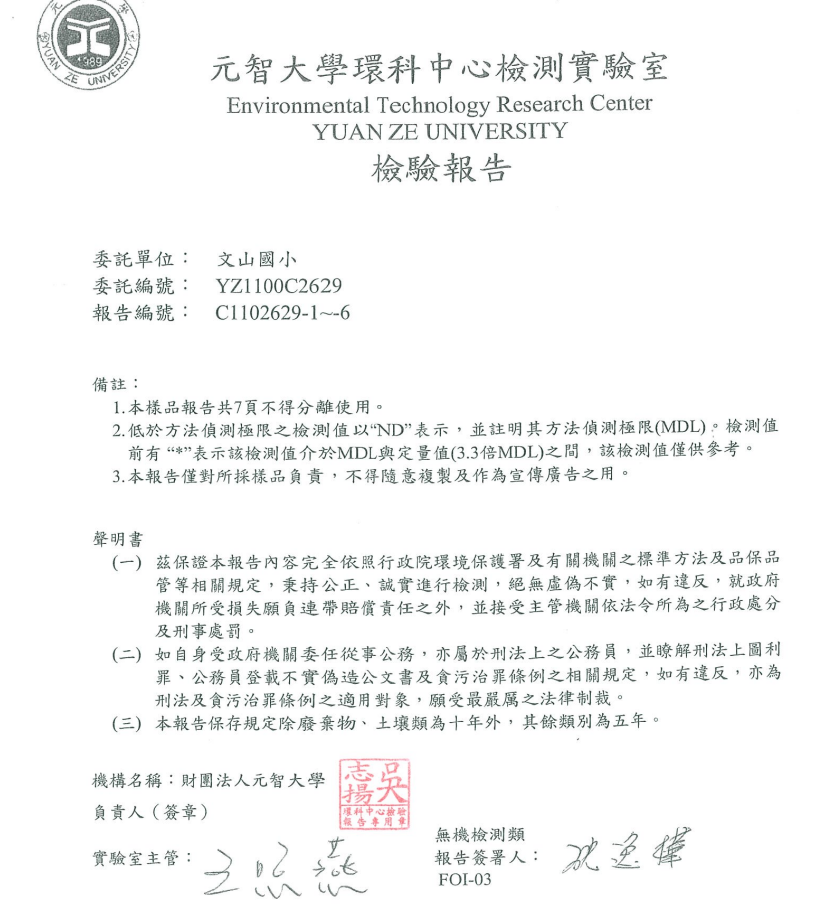 第三棟耐震補強工程
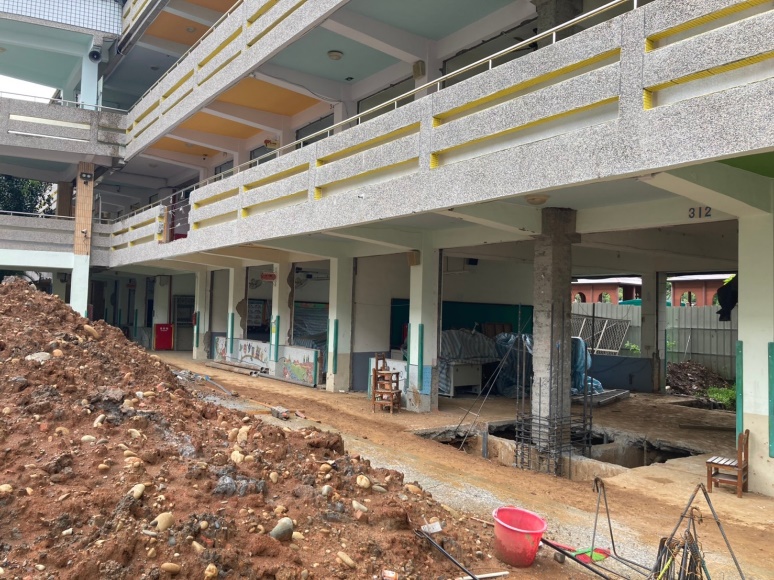 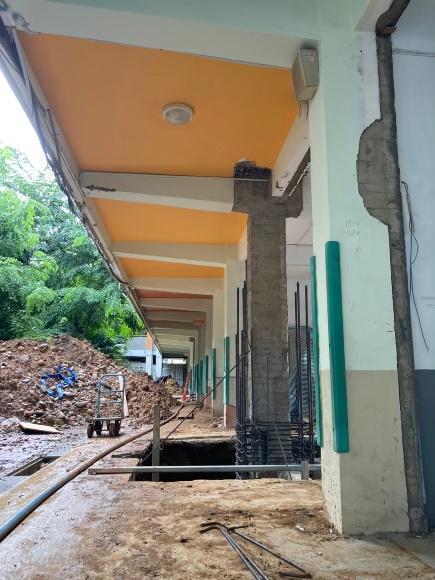 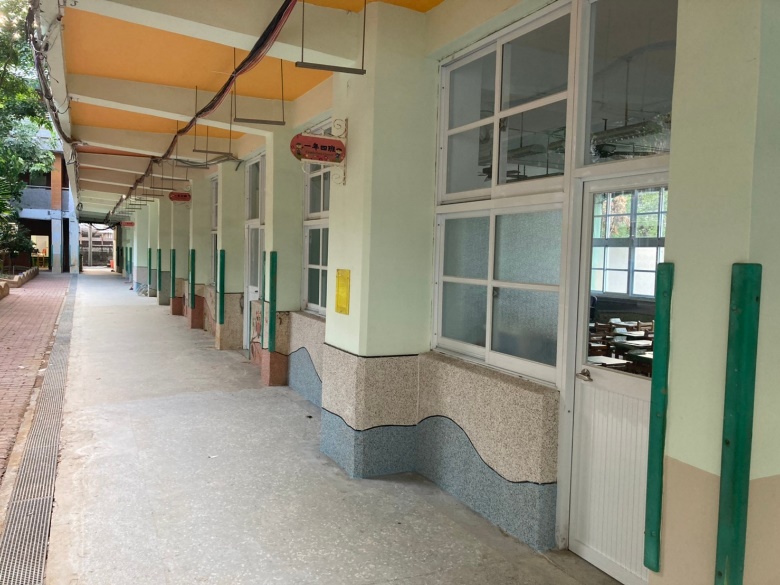 工程概要
1-3樓 擴柱+翼牆
1-2樓 門窗全數更新
1-2樓 新設洗手台
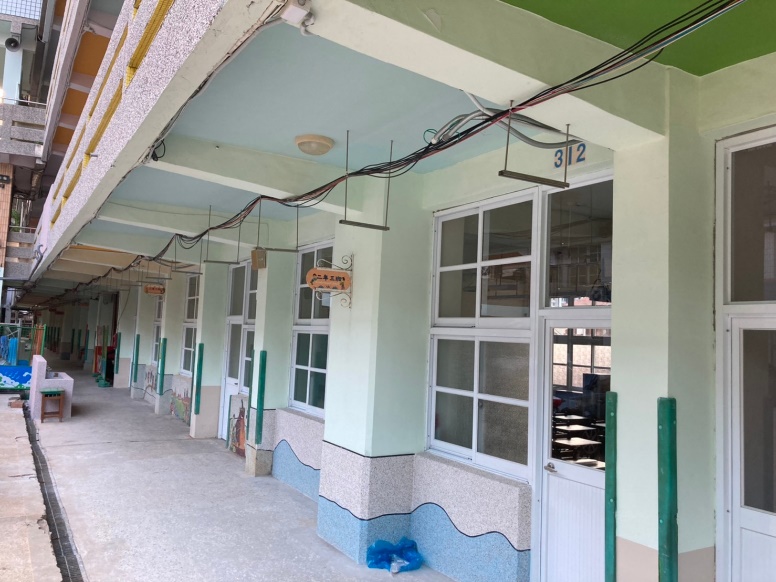 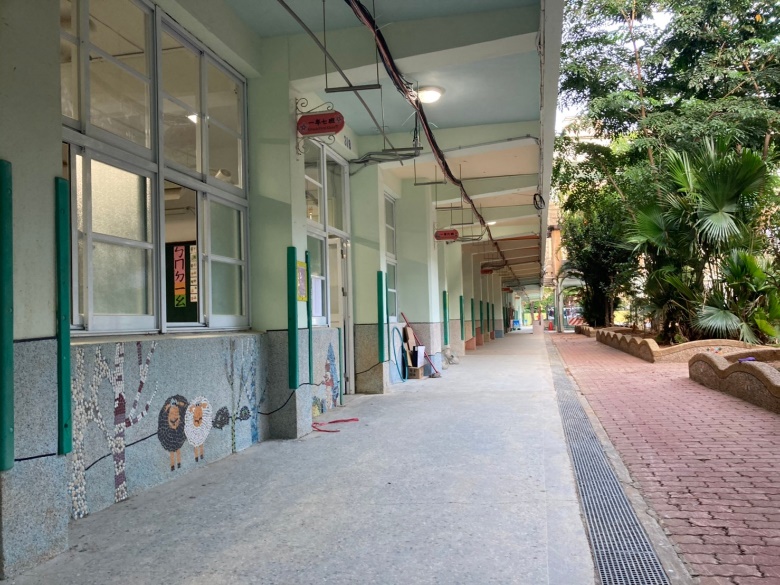 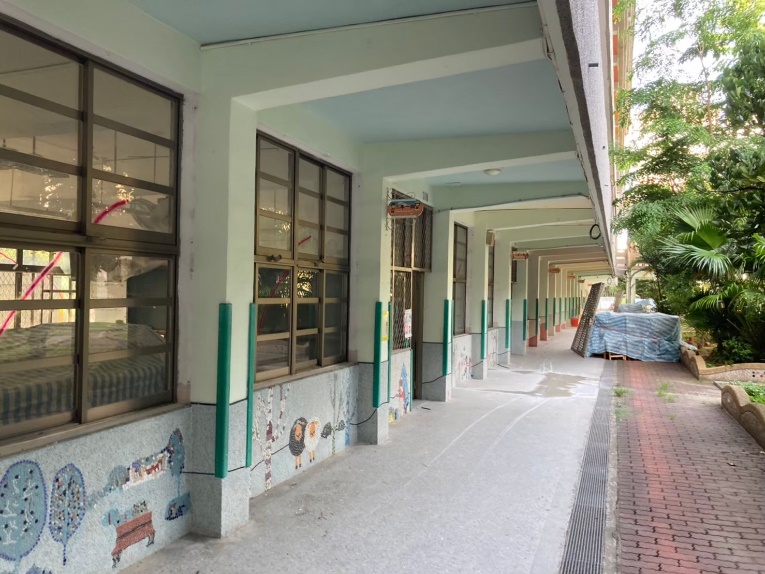 5
2021年9月10日
新增頁尾
本學期預定設置遊戲場
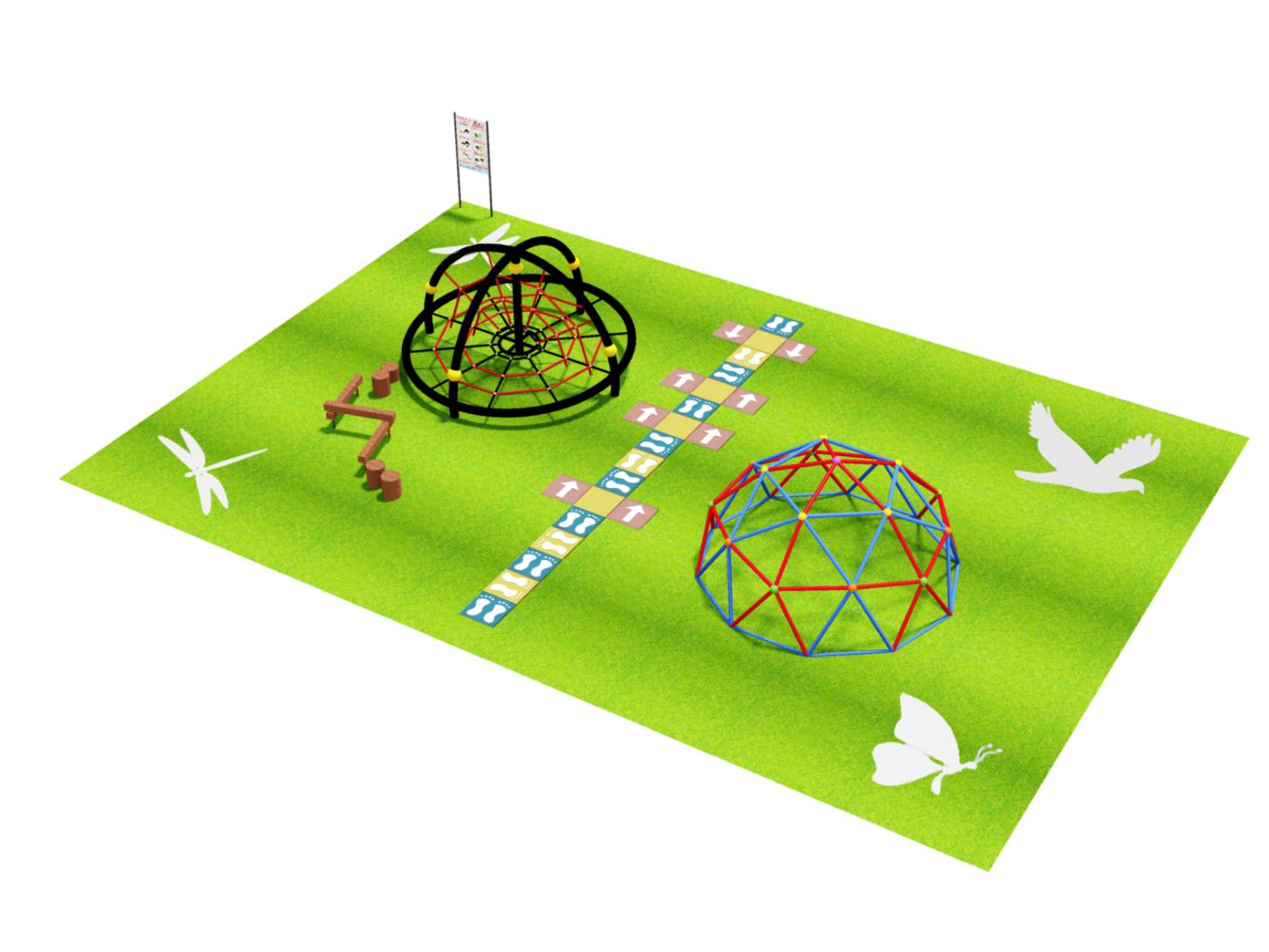 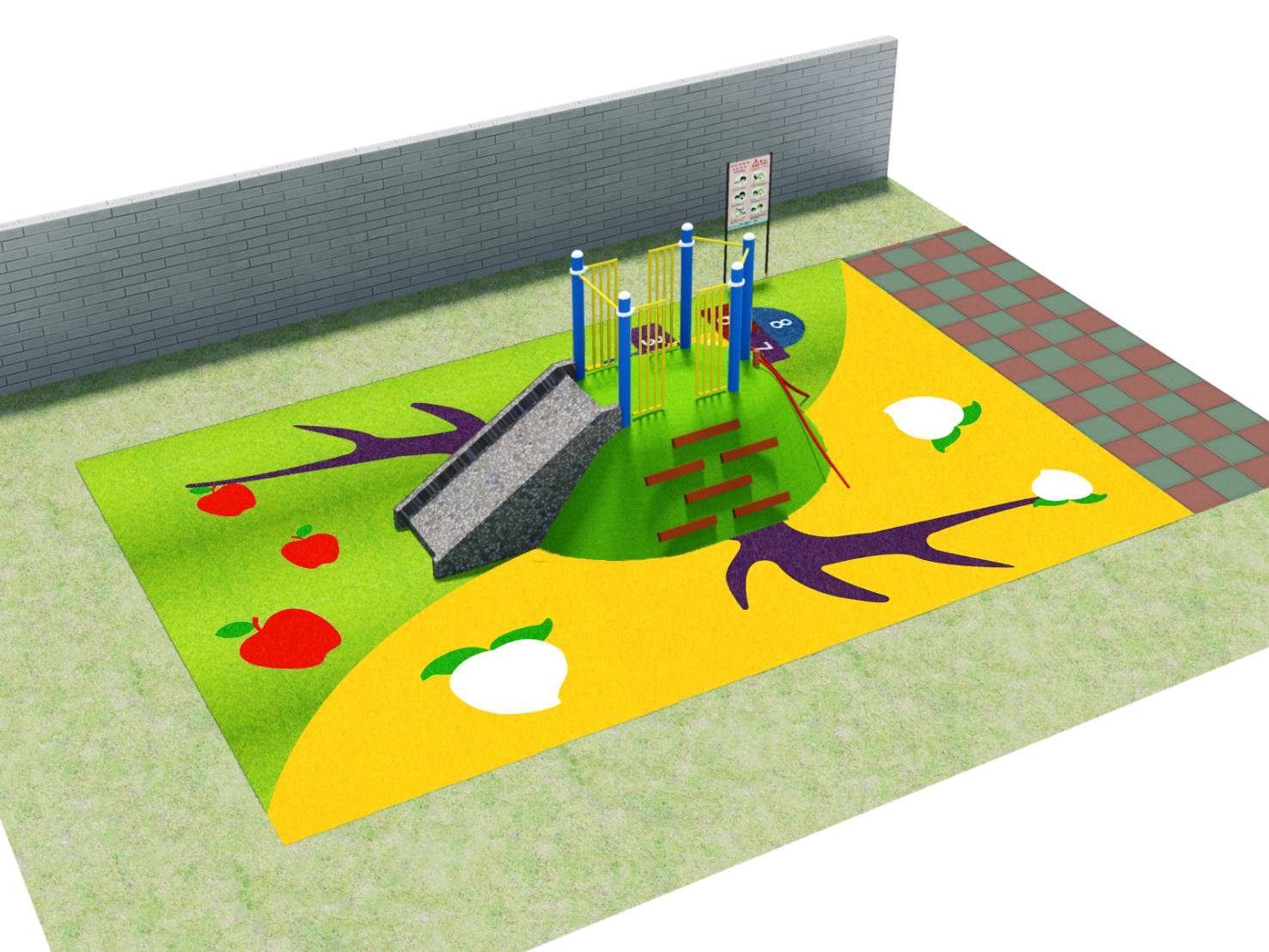 6
2021年9月10日
新增頁尾
本學期預定工程 電源改善、冷氣、EMS
三項完成才能啟動冷氣使用
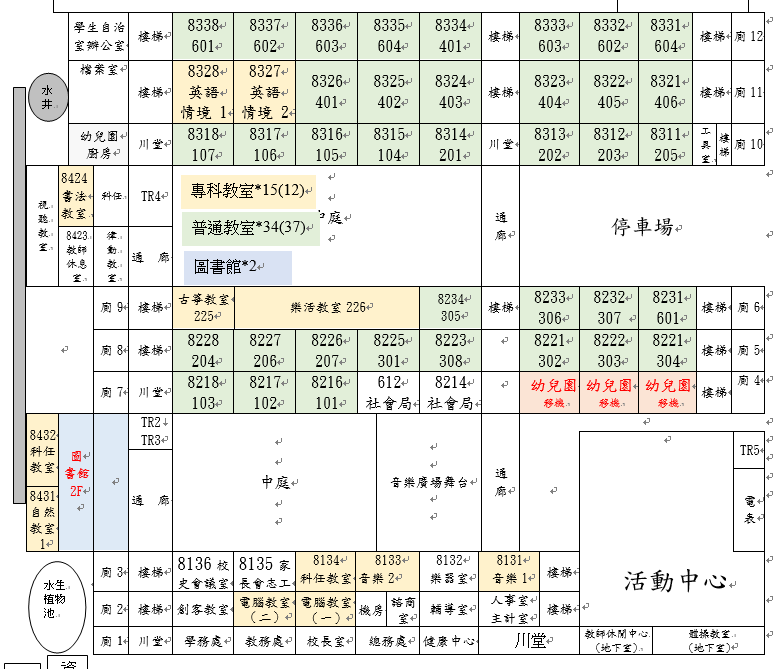 7
依據110/9/7 桃教設字第1100081338號函
2021年9月10日
新增頁尾